Higgs & More Session – Overview
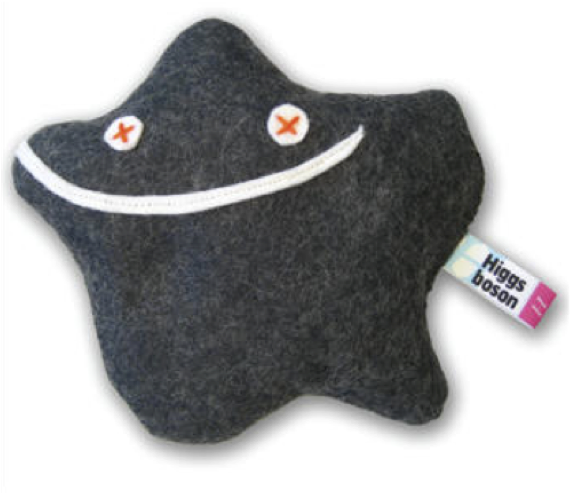 Sinead Farrington (Oxford), Ricardo Gonçalo (RHUL)
Higgs current limits
Current direct mass limits at 95% C.L. as of July 2010:
LEP excluded mass range below 114.4 GeV/c2 
Tevatron excluded mass range of 158 – 175 GeV/c2
Indirect mass limits from precision fits to electroweak observables: 
MH = 89+35-26 GeV/c2 (from Δχ2 = 1)
MH < 158 GeV/c2 (one-sided 95% C.L. not including LEP direct exclusion)
Including LEP: mH < 185 GeV/c2 (one-sided 95% C.L.)
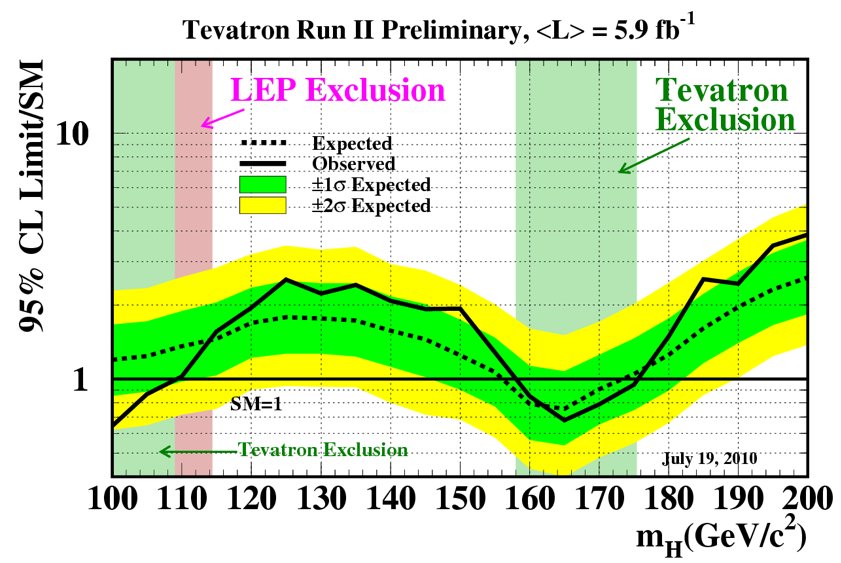 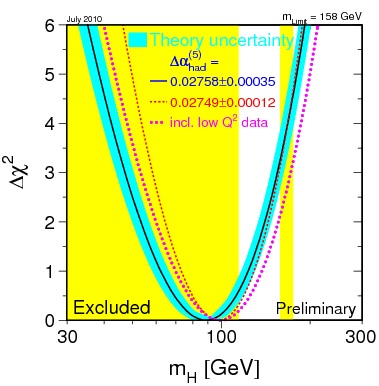 http://lepewwg.web.cern.ch/LEPEWWG/
http://tevnphwg.fnal.gov/results/SM_Higgs_Winter_08hepex/
ATLAS UK Meeting - RHUL Jan 2011
2
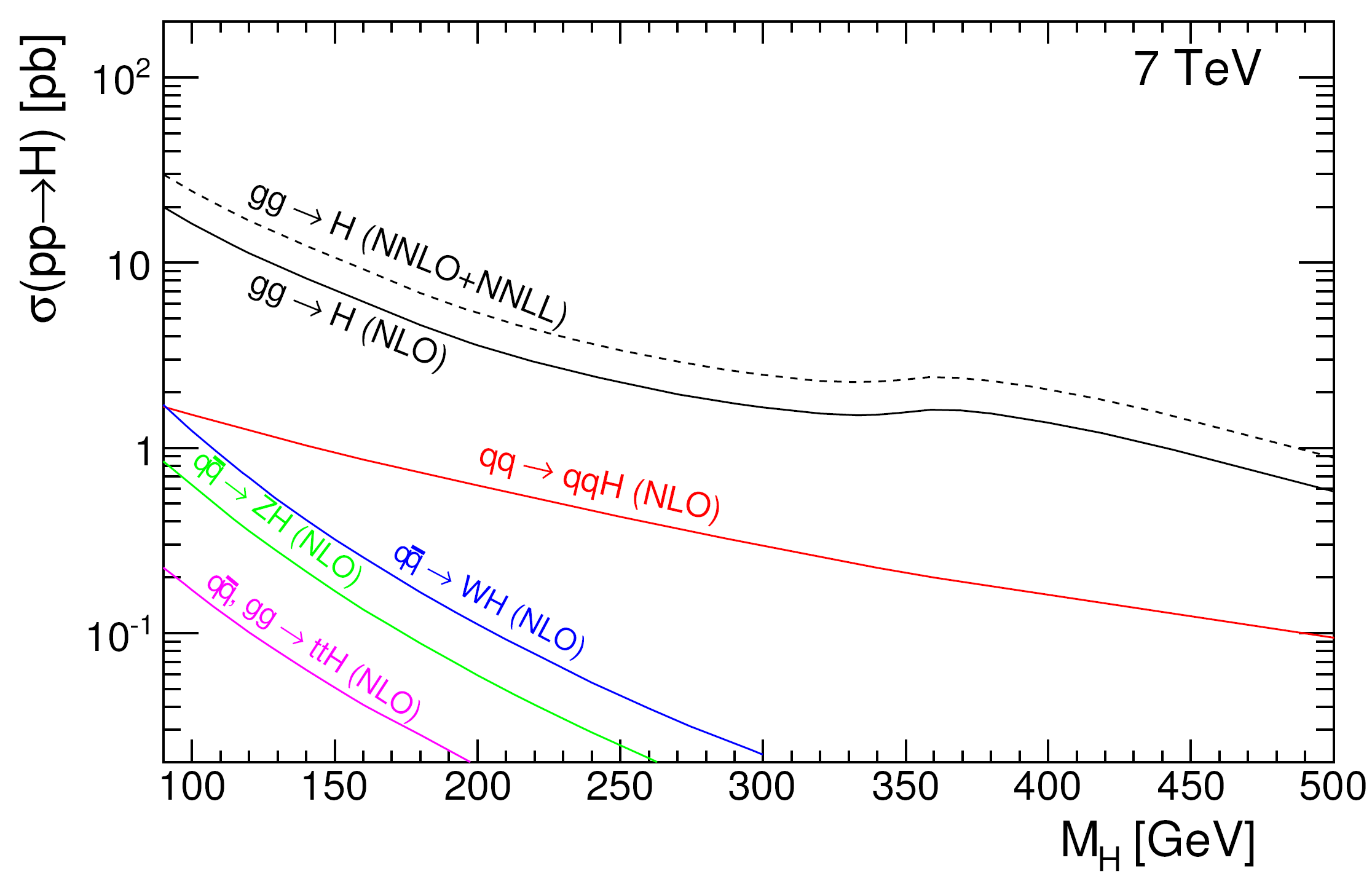 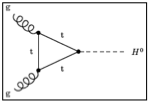 Disfavoured by EW precision fits
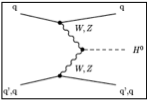 Excluded by LEP
Excluded by Tevatron
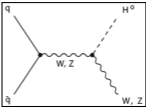 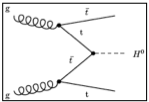 If σ = 10pb then 450 Higgs bosons were already produced!
ATLAS UK Meeting - RHUL Jan 2011
3
[Speaker Notes: Main production channels: gluon fusion, Vector Boson Fusion, associated production with vector bosons, associated production with ttbar pair
Animation]
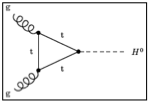 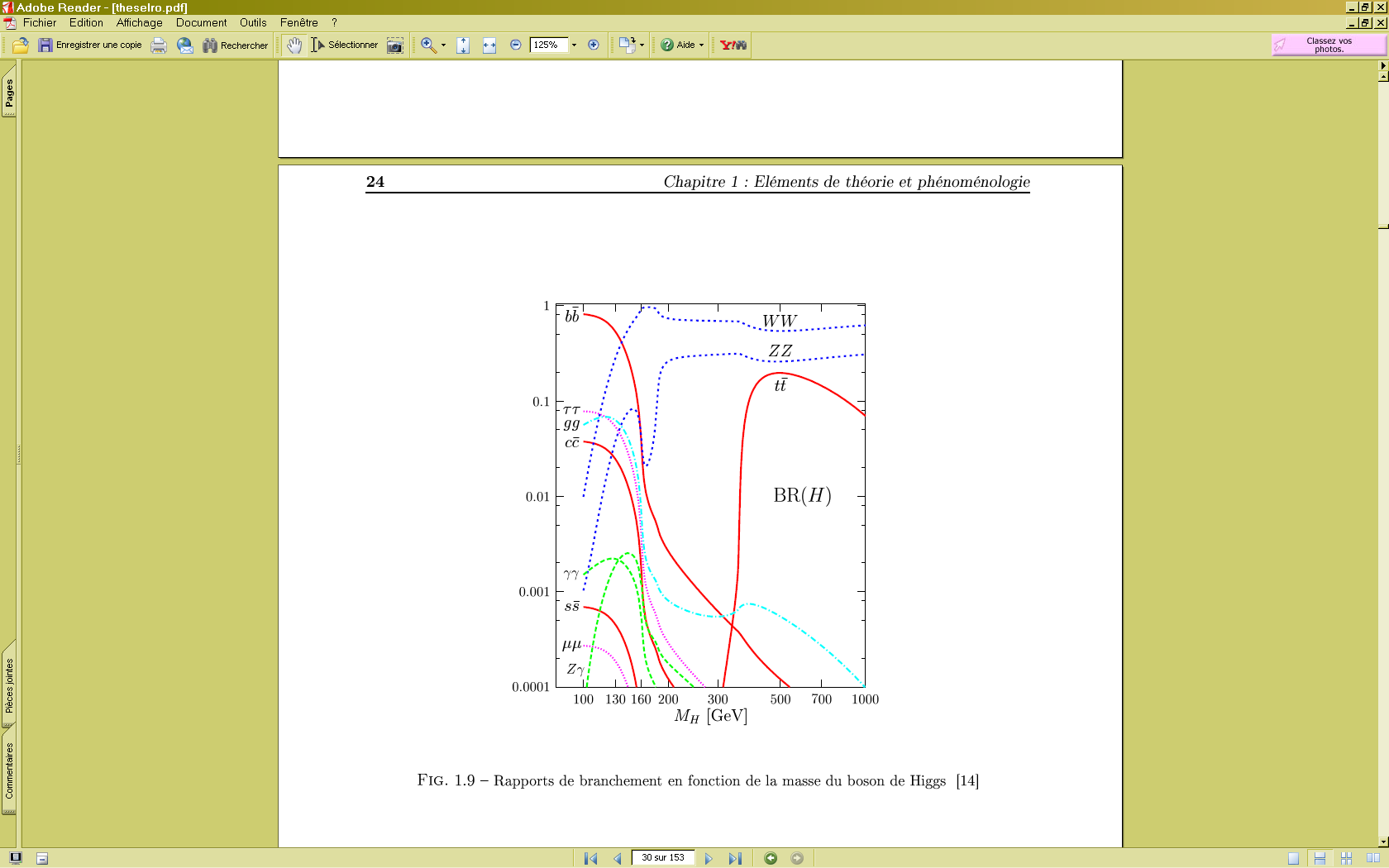 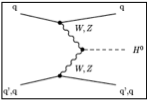 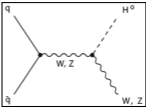 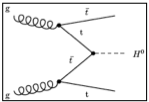 ATLAS UK Meeting - RHUL Jan 2011
4
[Speaker Notes: Main production channels: gluon fusion, Vector Boson Fusion, associated production with vector bosons, associated production with ttbar pair
Animation]
G.Bernardi, Higgs Hunting Workshop, Paris, July 2010
Projections
Excluded by Tevatron
Excluded by LEP
Tevatron expects:
12fb-1 recorded per  experiment by end of 2011
16 fb-1 analyzed by end of 2014 

Current LHC expectations:
Earlier plans were 1 fb-1 @ 7 TeV by end of 2011
From Roger Bailey’s talk in November LHCC: 2 - 7 fb-1 @ 8 TeV by end of 2011
More news after the LHC Chamonix workshop…
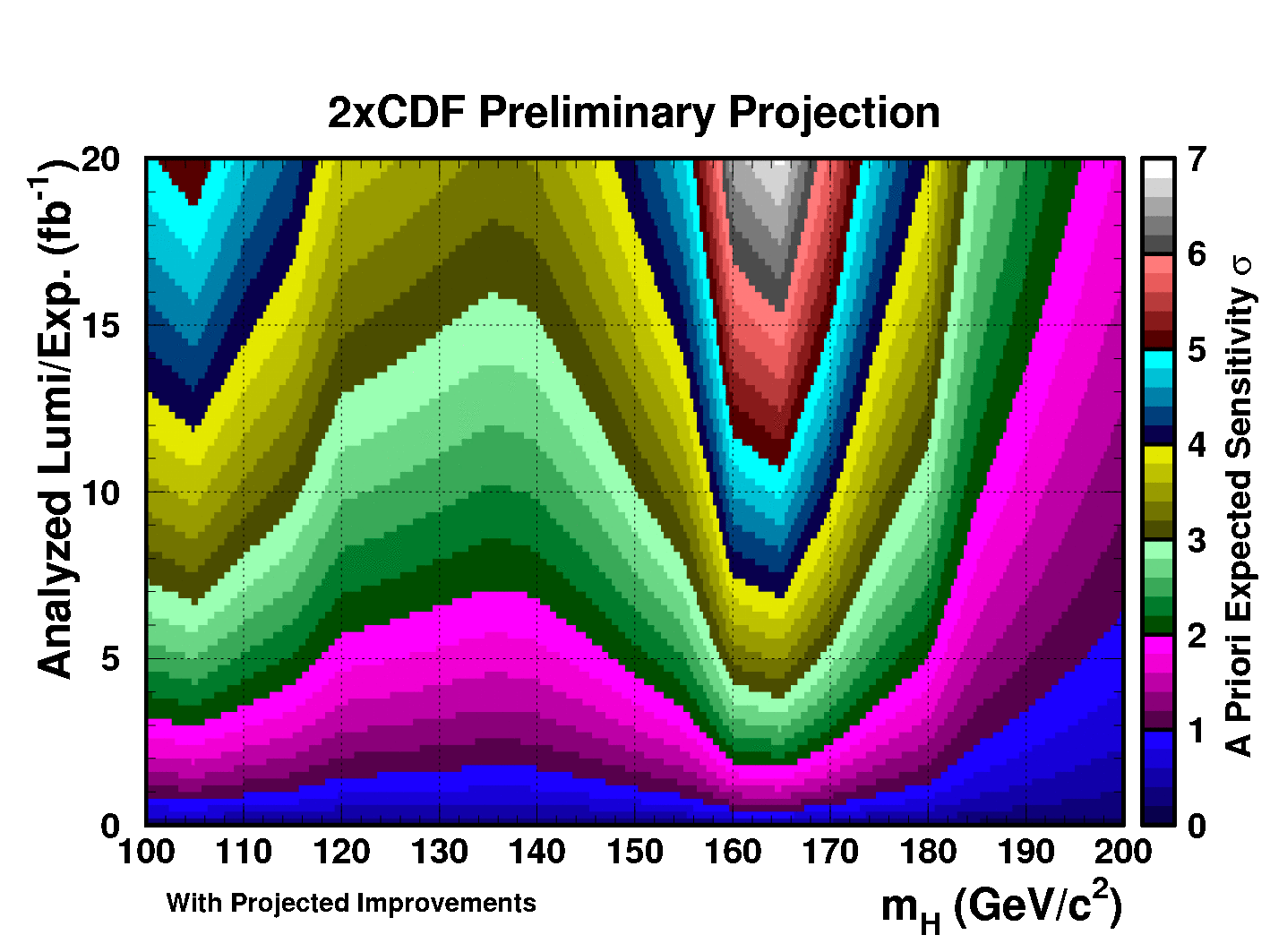 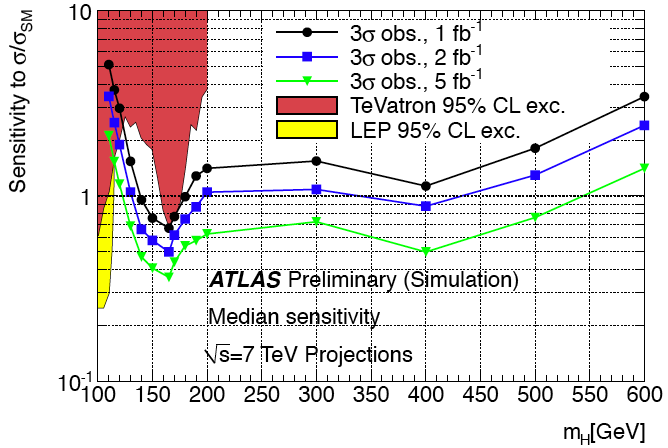 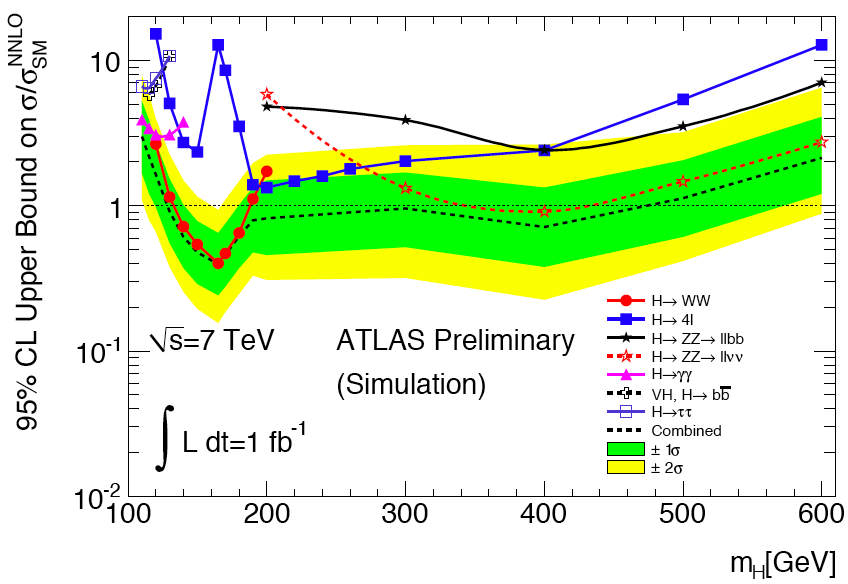 ATLAS UK Meeting - RHUL Jan 2011
5
But perhaps Nature hides her secrets more subtly than 
is written in the Standard Model …
In the MSSM, 2 Higgs doublets give 5 Higgs bosons
Three neutral: h, H (CP-even), A (CP-odd); two charged: H±
At tree level mh<mZ – after radiative corrections mh < 135 GeV/c2
Important parameters: mA, tan β = v1/v2
As tan β increases, Higgs decays to b quarks and tau leptons enhanced
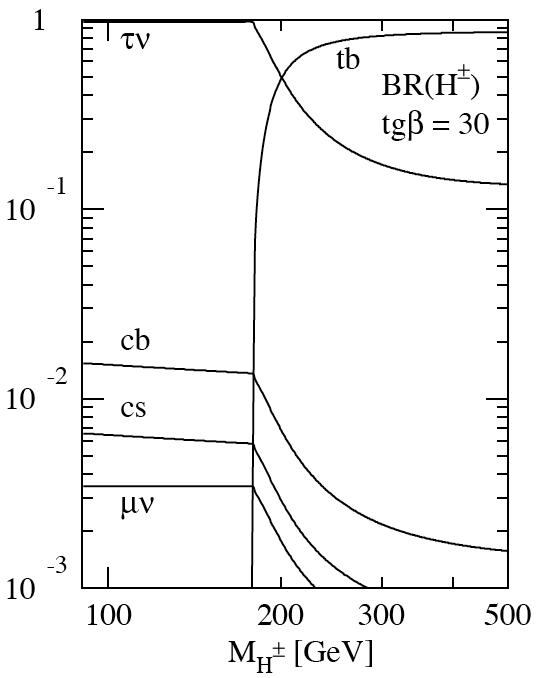 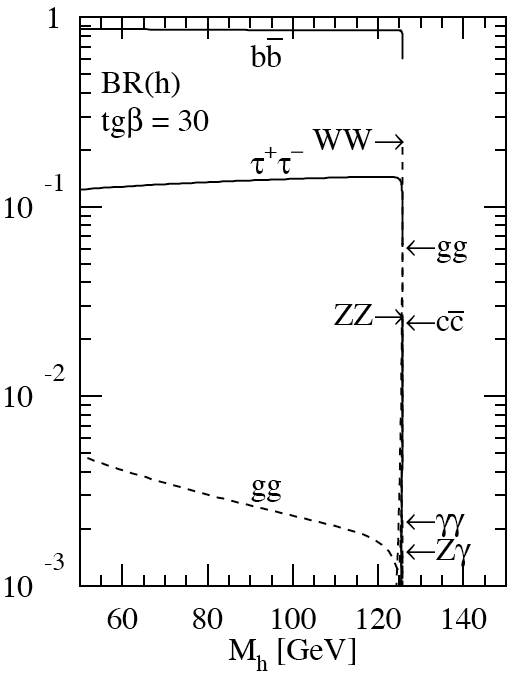 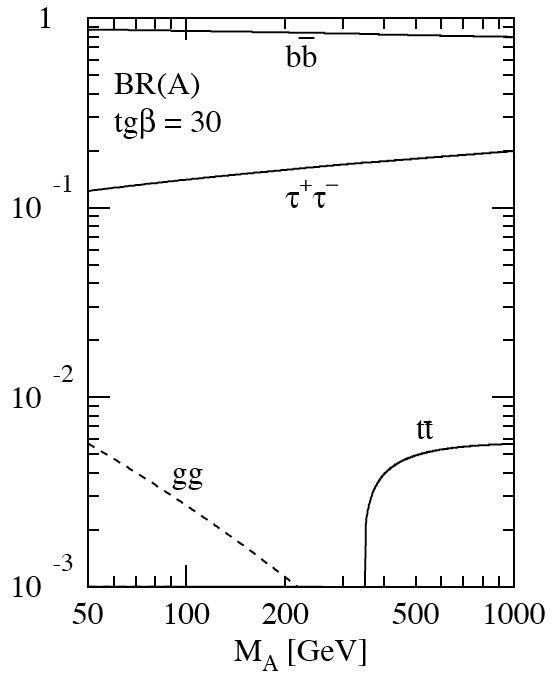 BR(h)
BR(A)
BR(H±)
M.Spira, Higgs Hunting workshop, Orsay, July 2010
Ricardo Gonçalo
Tau 2010 - Manchester, 13-17 Sep.2010
6
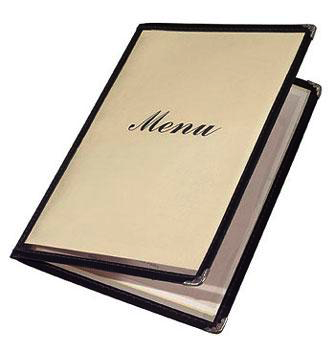 Higgs & Trigger Menu
Gemma Wooden
Good trigger menu outlook for Higgs physics at 1033:
Expect peak luminosities between around 6x1032 and 2x1033 (see Nov. LHCC)
mu20 and e20_medium_tight for H -> ZZ, WW, ττ; ZH; H+ -> csbar, τν
2e12_medium, 2mu10, e10_loose_mu6 for H -> ZZ, WW
2g20_loose for H -> γγ
e15_tight_xe30_noMu for H+ -> τν (fully leptonic)
2tau29_loose1, tau16_loose_e15_tight, tau16_medium_mu15, tau29_medium_xe35_noMu for H -> ττ, H+ -> τν(had)
je350, 4j50 for ttH (fully hadronic), VBF H -> bbbar

Difficult channels:
Fully hadronic ttH (UK effort) – missing 7 TeV MC, but should be able to use triggers for fully hadronic ttbar
H+ -> τν and a1 -> ττ-> eμ require very low thresholds – work ongoing

Schedule:
Plan to build MC_pp_v2 by 10th Jan
Physics_pp_v2 should be finalised by 1st Feb
ATLAS UK Meeting - RHUL Jan 2011
7
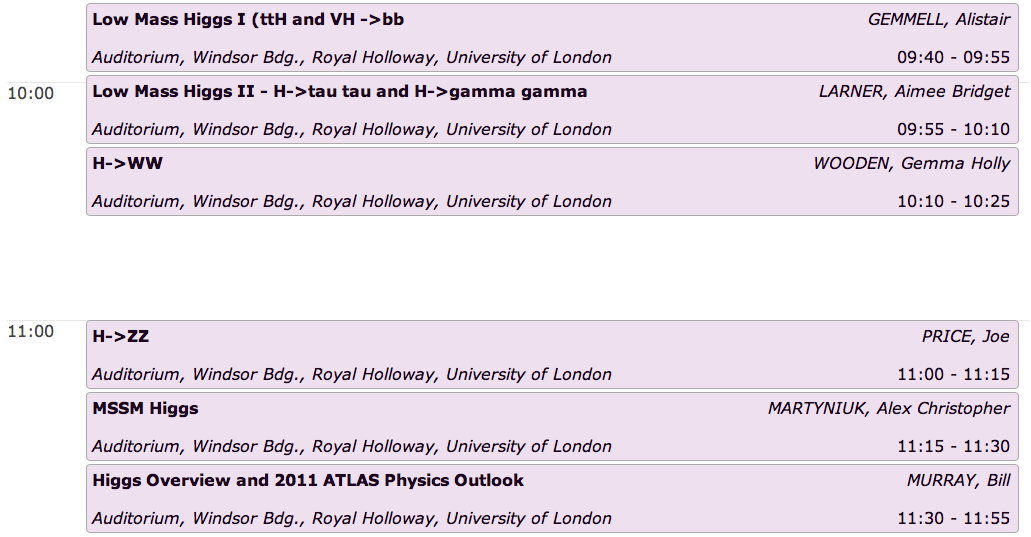 ATLAS UK Meeting - RHUL Jan 2011
8
Conclusions
2011 will be extremely important for Higgs searches in ATLAS

The Higgs UK activity is in good health – see talks in this session!
But there is a lot to do! – plenty of opportunities…
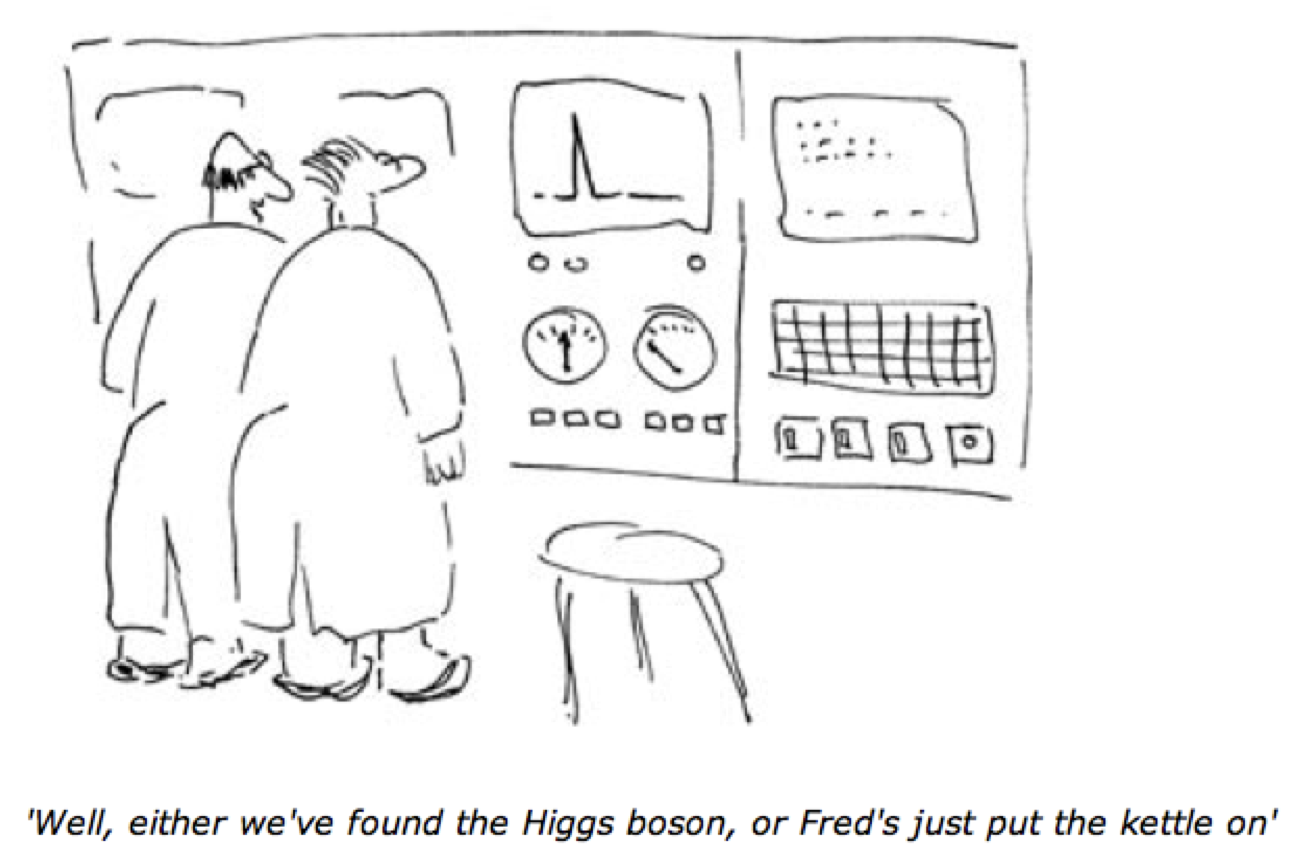 ATLAS UK Meeting - RHUL Jan 2011
9
Backup – LHC running in 2011
Two possible LHC scenarios for next year: expect 2 to 7 fb-1 … and pileup!
http://indico.cern.ch/getFile.py/access?contribId=0&sessionId=0&resId=1&materialId=slides&confId=112439
4 TeV (to be discussed at Chamonix)
936 bunches (75 ns)
3 micron emittance
1.2 x 1011 protons/bunch
β* = 2.5 m, nominal crossing angle
4 TeV
1400 bunches (50 ns)
2.5 micron emittance
1.5 x 1011 protons/bunch
β* = 2.0 m, nominal crossing angle
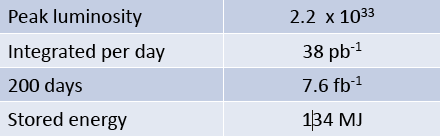 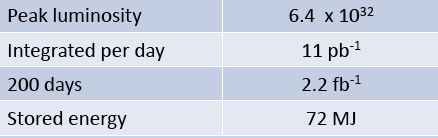 R. Gonçalo & M. Schram
HSG5 H->bb - 15 Dec. 2010
10